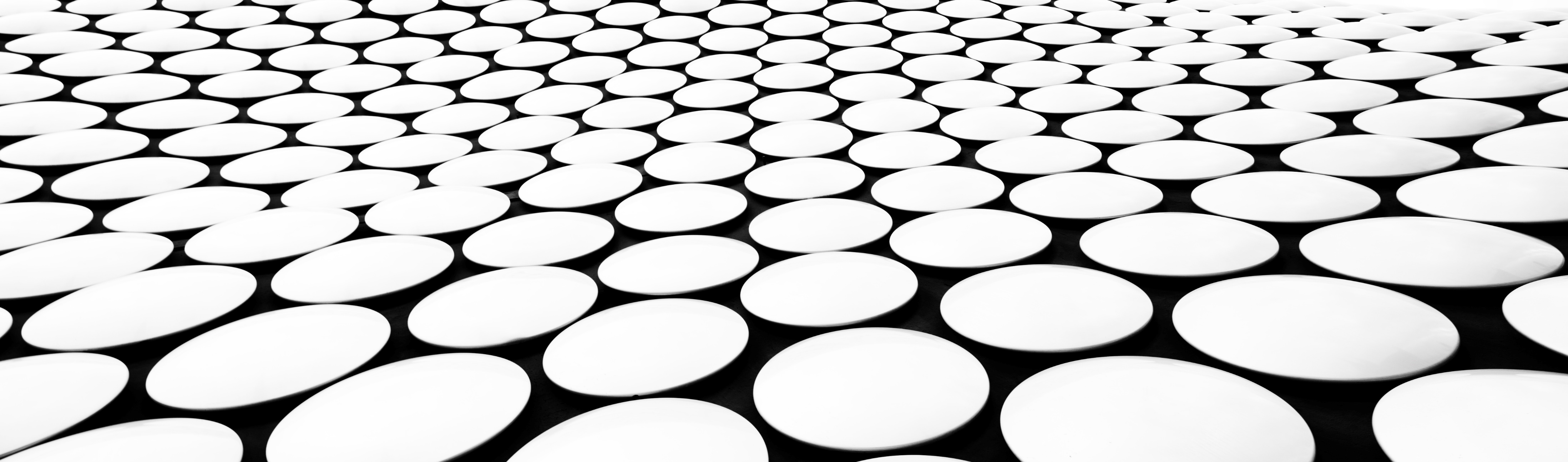 редезайн расходов на человеческие ресурсы для СУБ-ПОЛУЧАТЕЛЕЙ ГРАНТА ГФ KGZ-C-UNDP (2021-2023)
ПРООН (И. Бабичева, И. ЛАБОВИЧ), БИШКЕК, 24/02/2021
ОБЩАЯ ИНФОРМАЦИЯ
Все бюджеты грантов ГФ должны соответствовать руководящим принципам ГФ по бюджетированию грантов. 
Все гранты в рамках текущего грантового  цикла подлежат такому редезайну схем выплат.
Текущие комментарии ГФ, которые предлагается рассмотреть в установленные сроки (к 30 апреля 2021 года):
Расходы на ЧР до сих пор не согласованы по двум компонентам заболевания;
Шкала заработных плат СП различается между компонентами и в разных организациях и не приведена в соответствие с национальными схемами оплаты труда медицинских работников.  
В ходе переговоров о предоставлении гранта этот вопрос был поднят ГФ (в октябре 2020 года) и потребовал немедленного решения, однако для того, чтобы не задерживать подписание гранта, было решено, что ОП в ходе 1 года реализации гранта будет работать над осуществимым планом перехода, предусматривающим преобразование всех надбавок и зарплат на основе результатов работы (медицинский персонал и сотрудники НПО).
Соответствующие пункты руководящих принципов по составлению бюджета ГФ, которыми следует руководствоваться:
140. Чтобы избежать искажений в рамках различных программ общественного здравоохранения и поддержать устойчивость кадровой стратегии в долгосрочной перспективе, ресурсы Глобального фонда не должны использоваться для выплаты "надбавок к зарплате" (надбавки к зарплате означают официальные денежные выплаты или переводы (не основанные на задачах или результатах работы), которые государственный служащий/государственное должностное лицо получает сверх того, что получают другие сотрудники того же уровня). 
141. В исключительных случаях Глобальный фонд может утвердить выплату стимулирующих выплат сотрудникам государственного сектора, участвующим в реализации программ, поддерживаемых Глобальным фондом, посредством оплаты по контракту на предоставление услуг.   
142. Во всех случаях стимулирующие выплаты будут основываться на задачах или результатах работы посредством упрощенного и прозрачного процесса управления эффективностью работы, показывающего четкую связь с результатами: i. Стимулы, основанные на задачах - это стимулы, выплачиваемые сотрудникам управления программами, когда в их текущие обязанности не входит управление донорскими проектами и дополнительные требования (например, стимулы, основанные на задачах, будут выплачиваться бухгалтеру районного уровня за дополнительные формы отчетности, представляемые вовремя).) ii. Стимулы, основанные на результатах, - это стимулы, выплачиваемые всем, чьи усилия могут быть увязаны с целями, достижение которых ожидается в рамках программы, поддерживаемой Глобальным фондом. (например, стимул, выплачиваемый медицинскому работнику за каждого пациента, достигшего трехмесячной приверженности лечению). Увязка стимула с конкретным результатом (приверженность лечению), а не с задачей (количество посещений пациента), также будет касаться аспекта качества/результата услуг, предоставляемых медицинским работником.
Соответствующие пункты руководящих принципов по составлению бюджета ГФ, которыми следует руководствоваться (2):
222. Уровни оплаты труда должны основываться на соответствующих национальных уровнях оплаты труда, как это предусмотрено в национальных или межучрежденческих рамках заработной платы. Уровни оплаты труда в целом должны соответствовать местной рыночной практике для аналогичных рабочих мест в аналогичных организациях. 
223. Страновой координационный механизм будет обеспечивать соответствие предлагаемых уровней оплаты труда с уровнями оплаты труда в стране. Любое отклонение от этих уровней должно быть обоснованным. 
224. Расходы на оплату труда, выплачиваемые через одного и того же Основного Получателя/суб-получателя, должны быть гармонизированы в рамках всех грантов Глобального фонда. Крайне не рекомендуется устанавливать уровни оплаты труда, созданные специально для грантов Глобального фонда и отличающиеся от существующих в стране, поскольку они не соответствуют модели Глобального фонда, обязательствам по повышению эффективности помощи и дополнительным рискам, связанным с созданием "двухуровневой" системы оплаты труда в стране. Любое исключение из этого принципа должно быть полностью обосновано и утверждено Глобальным фондом в письменной форме. 
225. Глобальный фонд будет рассматривать и утверждать уровни оплаты труда в процессе предоставления грантов. Страновой координационный комитет и/или Основной получатель/суб-получатель должны предоставить соответствующую систему оплаты труда (или другую соответствующую информацию в виде эталонных показателей) и любую дополнительную информацию, запрошенную Глобальным фондом в целях обоснования всех затрат, связанных с человеческими ресурсами. В Приложении 7А содержится ориентировочный перечень документов, подтверждающих уровень оплаты труда.
Предлагаемые ГФ подходы должны быть обсуждены и согласованы (1)
Репликация модели "Оплата по результатам", уже реализованной в проектах по ВИЧ, финансируемых USAID/CDC или в рамках компонента по туберкулезу гранта Глобального фонда. Модель должна быть адаптирована к ВИЧ компоненту гранта Глобального фонда, но основным критерием будет увязка не менее 10% вознаграждения с достижением целей проекта.
Предлагаемые ГФ подходы должны быть обсуждены и согласованы (2)
Использование опыта других стран ВЕЦА и введение контрактов, основанных на деятельности, которые ориентированы на результаты (например, клиенты, получающие услуги по снижению вреда, клиенты, прошедшие тестирование, количество новых выявленных случаев ВИЧ, пациент, находящийся на АРТ в течение 6 месяцев и т.д.), а не на вклад (индивидуальная заработная плата, административные расходы, арендная плата, коммунальные услуги и т.д.). 
Стоимость контракта рассчитывается на основе единицы затрат на обслуживание в расчете на одного клиента и целевых показателей эффективности (PF), скорректированных на % от расходов администрирования, и должна быть привязана не менее 10% от вознаграждения к достижению целевых показателей проекта, а также может включать в себя поощрение за превышение целевых показателей проекта.
Поставщики услуг могут гибко расходовать средства, полученные за услуги в соответствии со своими потребностями (на обучение, заработную плату, инфраструктуру), Глобальный фонд рассматривает контракты, основанные на видах деятельности в рамках грантов, как "Оплата по результатам". 
В регионе ВЕЦА это наиболее широко используемая модель "Оплата по результатам", поскольку она создает прочный фундамент для перенятия услуг Правительством (посредством разработки и обширного тестирования методологии калькуляции затрат, адвокации увеличения финансовых ресурсов) и, таким образом, обеспечивает устойчивое финансирование и долгосрочную устойчивость услуг по профилактике и уходу, оказываемых ОГО. 
Если Кыргызстан захочет изучить этот крайне рекомендуемый вариант, Глобальный Фонд обеспечит и профинансирует техническую помощь (в дополнение к грантовому финансированию) со стороны консультантов, которые разработали, пилотировали и внедрили эту модель в других странах ВЕЦА, чтобы вы могли извлечь пользу из непосредственного опыта и уроков, накопленных в других странах региона.
Предлагаемые ГФ подходы должны быть обсуждены и согласованы (3)
Разработка и внедрение совершенно новой модели "Оплата по результатам", которая обеспечит долгосрочную устойчивость услуг по профилактике и уходу, предоставляемых ОГО в Кыргызстане.
Обсуждение используемого подхода - договориться о выборе варианта из 3, упомянутых в письме ГФ - сегодня;
В зависимости от выбранного варианта предлагаемые действия и сроки
ВАРИАНТ 1:
Создать в рамках СКК Рабочую группу, которая будет поддерживать/управлять/контролировать процесс и разработку Плана на переходный период (основные этапы Плана на переходный период необходимо обсудить сегодня) - один национальный (финансовый) эксперт будет финансироваться ПРООН; один национальный (программный) эксперт будет финансироваться СКК (к 10 марта 2021 года) 
ПРООН заключит с компанией контракт на проведение исследования по заработной плате для НПО, работающих под эгидой различных доноров, и установит шкалу заработной платы, которая будет использоваться в качестве основы для определения окладов сотрудников НПО в рамках проекта ГФ (представить результаты исследования к 19 марта 2021 года); 
ПРООН соберет все юридические документы, касающиеся шкалы окладов в правительственных учреждениях (до 5 марта 2021 года)
ПРООН/сотрудничество экспертов/Рабочая группа СКК представит результаты исследования окладов и предлагаемую шкалу окладов СКК, СКК утвердит шкалы окладов как для НПО, так и для правительственных учреждений к 26 марта;
ПРООН разработает схему к 9 апреля 2021 года;
СКК обсудит/предложит корректировки/утвердит их до 15 апреля 2021 г.;
ПРООН представит ГФ предлагаемую схему платежей и план на переходный период сразу же после утверждения СКК;
После получения одобрения ГФ, ПРООН представит пересмотренный бюджет в соответствии с новой схемой и планом на переходный период.
Предлагаемый порядок действий и сроки
Предлагаемый порядок действий и сроки (2)
ВАРИАНТ 2
Создать в рамках СКК Рабочую группу, которая будет поддерживать/управлять/контролировать процесс и разработку Плана на переходный период (основные этапы Плана на переходный период будут обсуждаться сегодня) - один национальный (финансовый) эксперт будет финансироваться ПРООН; один национальный (программный) эксперт будет финансироваться СКК (к 10 марта 2021 года) 
ПРООН обратиться к ГФ с просьбой о заключении контракта с предлагаемым международным консультантом;
Консультационная работа (несколько недель?);
Консультант/рабочая группа/ПРООН представит СКК предлагаемую схему;
СКК обсудит/предложит корректировки/ одобрит;
ПРООН представит ГФ предлагаемую схему платежей и план на переходный период сразу же после утверждения СКК;
После получения одобрения ГФ, ПРООН представит пересмотренный бюджет в соответствии с новой схемой и планом на переходный период.
Существующая схема оплаты ТРУДА- Республиканский центр СПИД
Управленческие позиции – целе-ориентированная оплата (управленческие действия, своевременное предоставление отчета, проведение мониторинговых визитов и т.д., не входящие в основные обязанности, услуги предоставляются только донору)
Медицинские сотрудники (медицинские сестры и врачи на ПСМП)- оплата по результатам работы (оплата за каждого пациента)
Существующая схема оплаты ТРУДА- Республиканский центр НАРКОЛОГИИ
Управленческие позиции – целе-ориентированная оплата (управленческие действия, своевременное предоставление отчета, проведение мониторинговых визитов и т.д., не входящие в основные обязанности, услуги предоставляются только донору)
Медицинские сотрудники (медицинские сестры и врачи сайтов ПТМ)- оплата по результатам работы (базовая заработная плата и доплаты за каждого пациента по 3 индикаторам, основной из которых – удержание в программе 6 месяцев)
Существующая схема оплаты ТРУДА– Национальный центр фтизиатриИ
Управленческие позиции – оплата по результатам работы, дополняющие базовые оклады сотрудников, основаны на достижении целей гранта
Сотрудники лабораторий и сотрудники в ГСИН -  надбавки за удержание на рабочем месте у персонала с неконкурентной оплатой труда. Выплачиваются сотрудникам, работа которых имеет важное значение для реализации целей и индикаторов гранта ГФ
Существующая схема оплаты ТРУДА– негосударственные организации
Заработные платы всех сотрудников определены в страновом бюджете проекта, в ходе тендера имеются отклонения от них
У полевого штата есть цели, которые ставятся руководителем в соответствии с целями, стоящими перед организацией
Цели могут не достигаться, заработная плата выплачивается в полном объеме